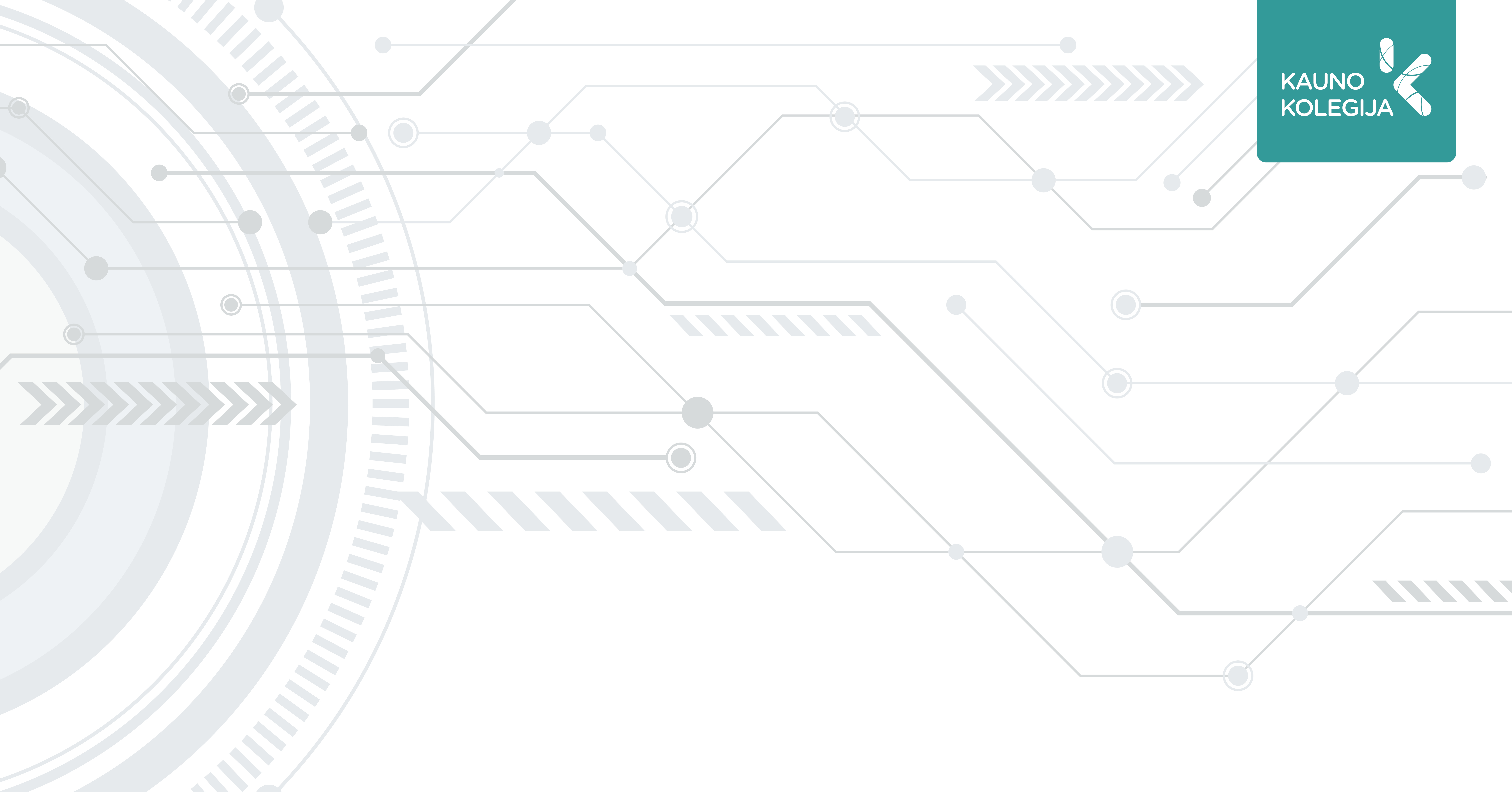 Respublikinė studentų mokslinė-praktinė konferencija
INOVACIJŲ TAIKYMAS TECHNOLOGIJOSE
PRISTATYMO PAVADINIMAS
Institucija, Šalis
Vardas, Pavardė
TEMA
TEMA
TEKSTAS
TEKSTAS
TEMA
TEKSTAS
TEMA
TEKSTAS
TEMA
TEKSTAS
TEMA
TEKSTAS
TEMA
TEKSTAS